Урок информатике2 классТема: «Числовая информатика»
Учитель : Люлякина Ирина Юрьевна
Это мы знаем.Числом можно закодировать количество предметов или, как ещё говорят,- число предметов.
Как появился счёт?
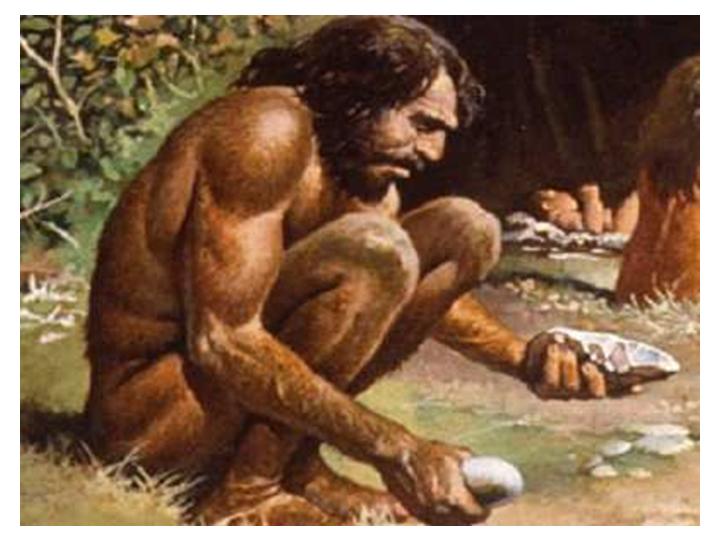 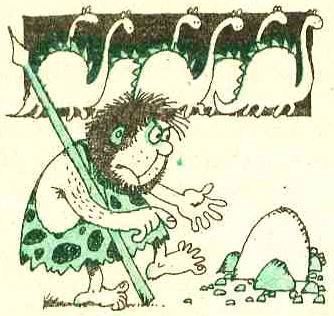 Первые понятиями математики были «меньше», «больше», «столько же».
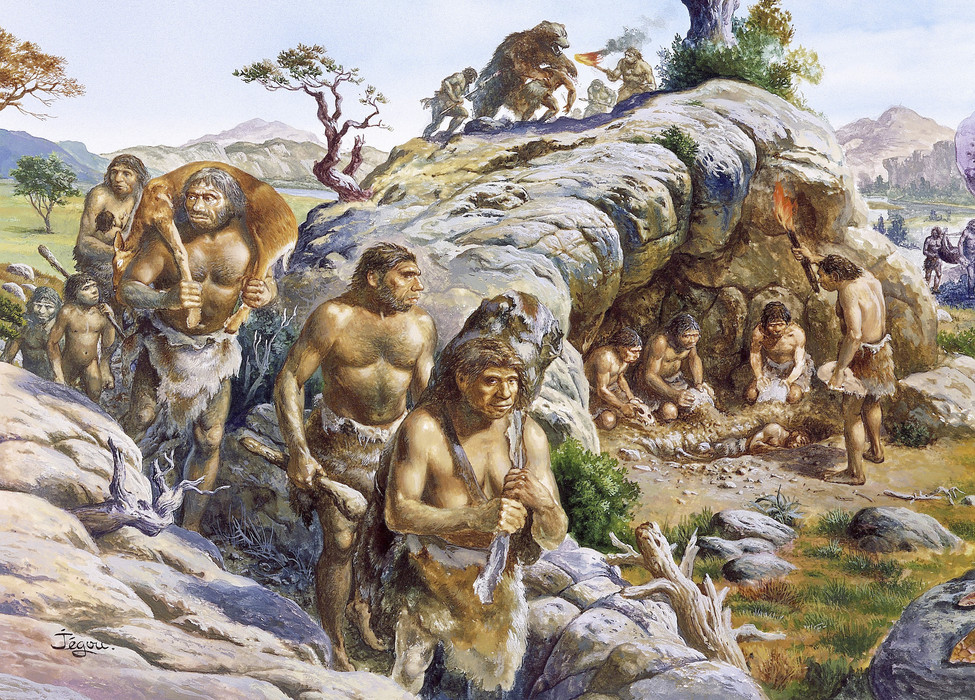 Физминутка.
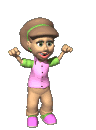 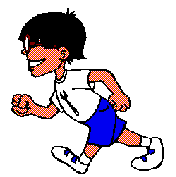 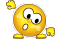 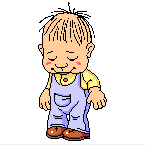 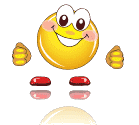 Система десятичного счёта.
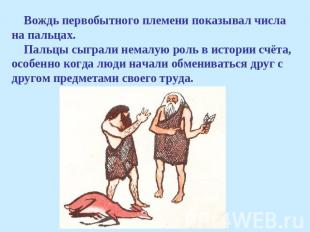 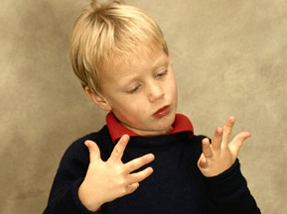 Как в древности запоминали большие числа.
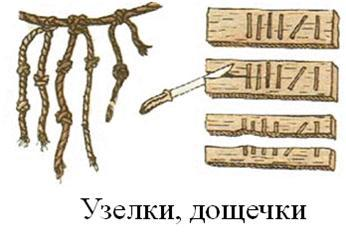 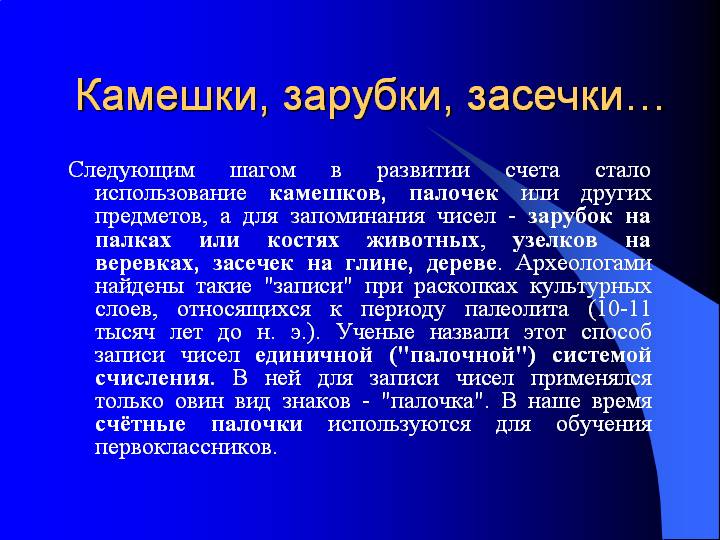 Предметы для счёта.
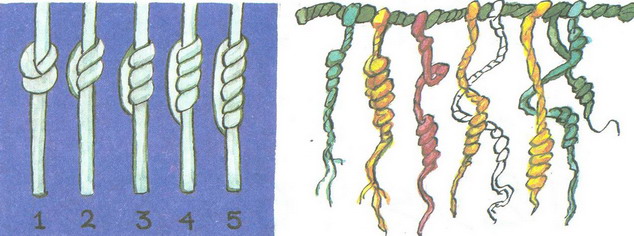 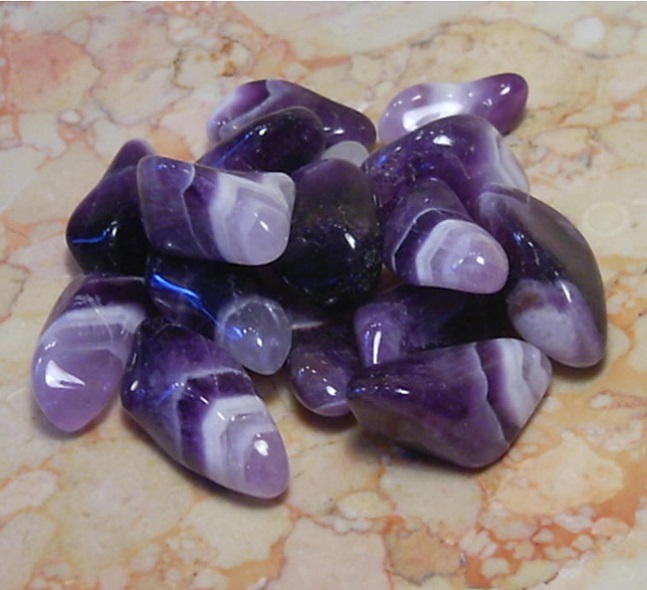 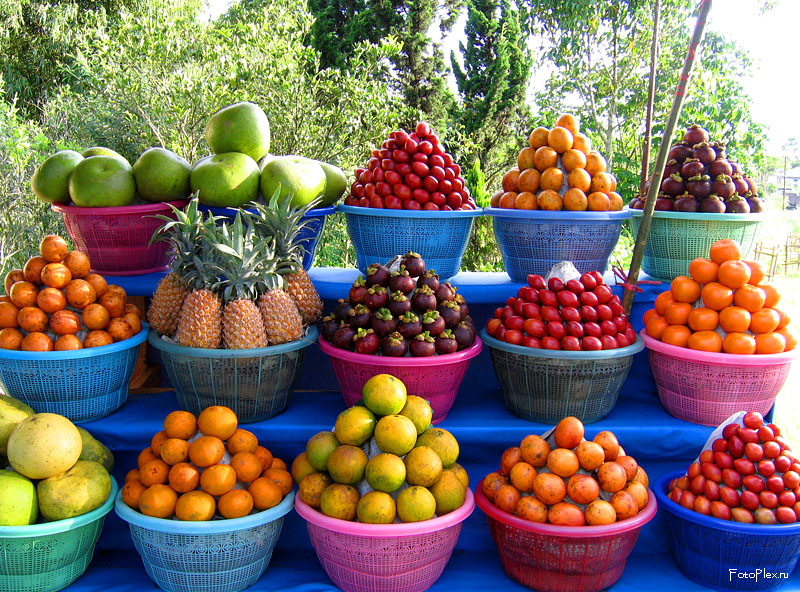 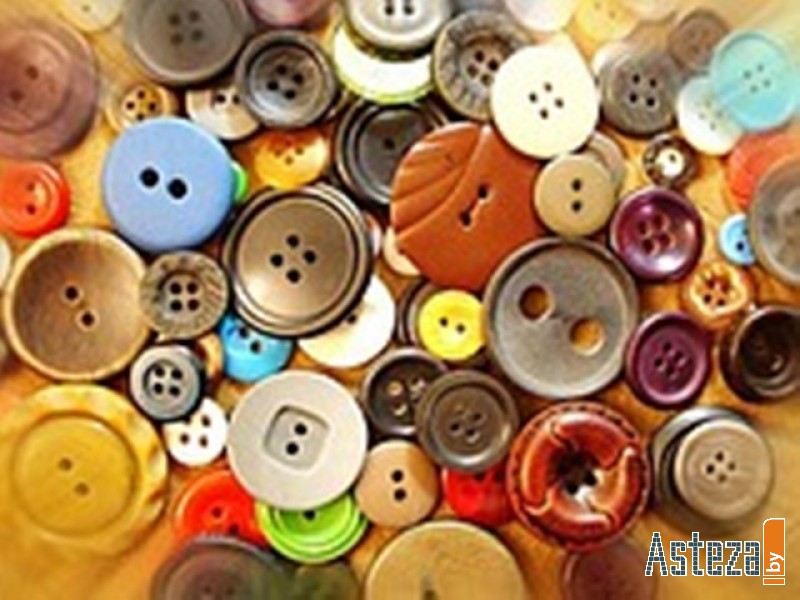 Числами обозначают не только информацию о количестве (числе) предметов, но и информацию об их порядковых номерах (числовую информацию)
№ 1				№ 2			№ 3
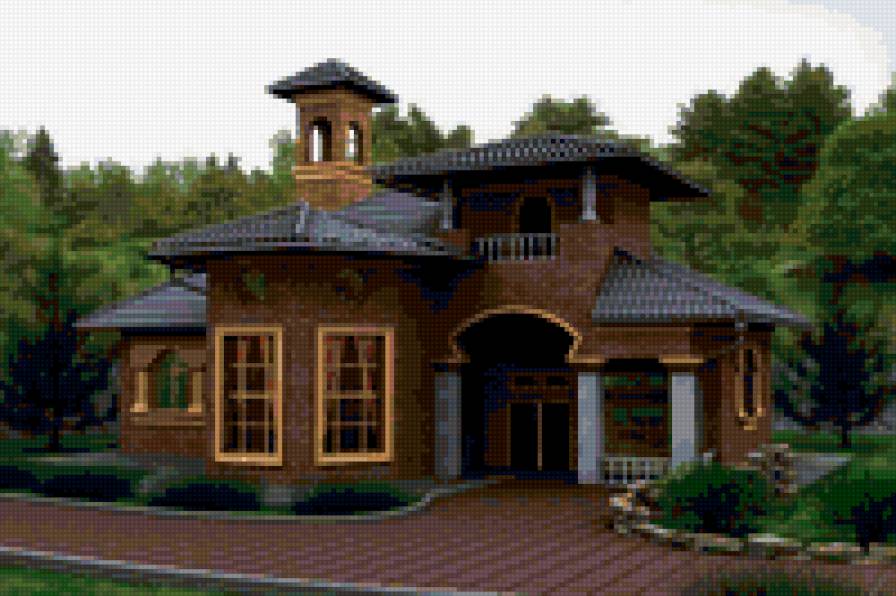 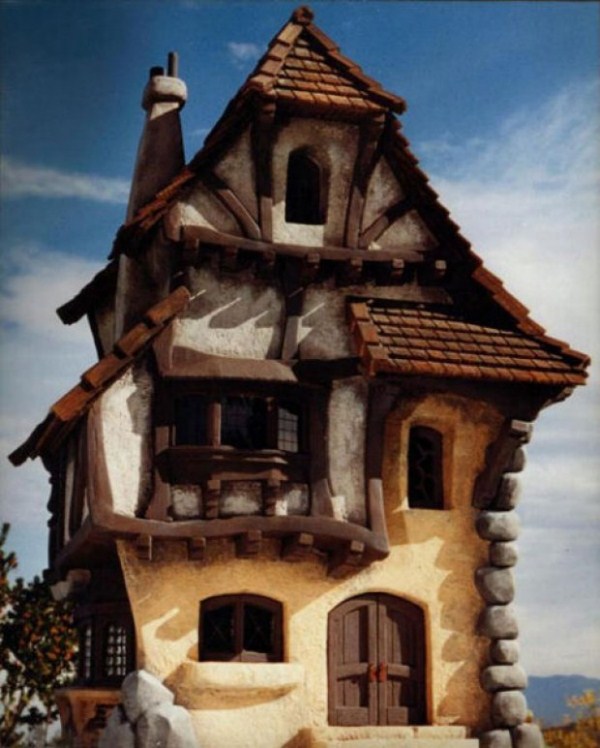 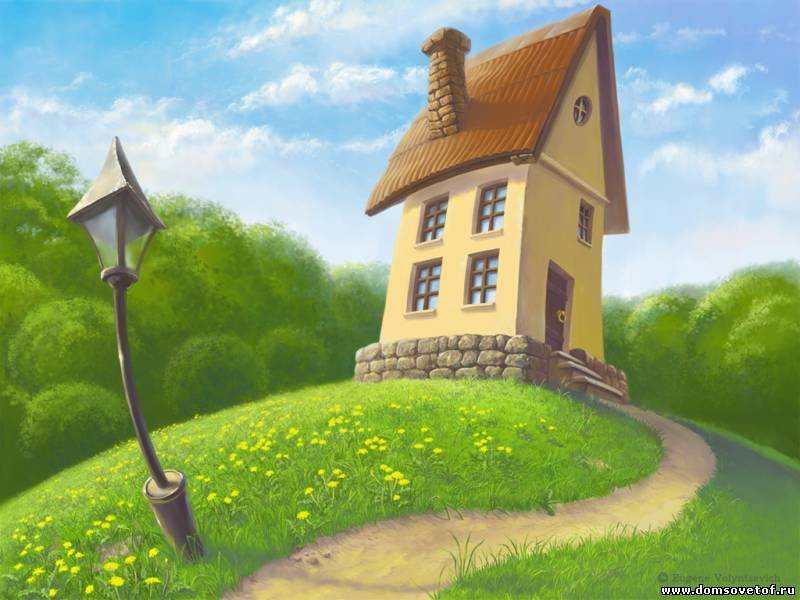 Копилка знаний.
Числовая информация – это информация о количестве предметов или порядковом номере предмета.
Числовые данные – это числовая информация, закодированная с помощью чисел.
Вспомните сказку «Репка». Сколько героев помогало дедушке вытащить репку? Какой порядковый номер у внучки? Составьте короткий рассказ.
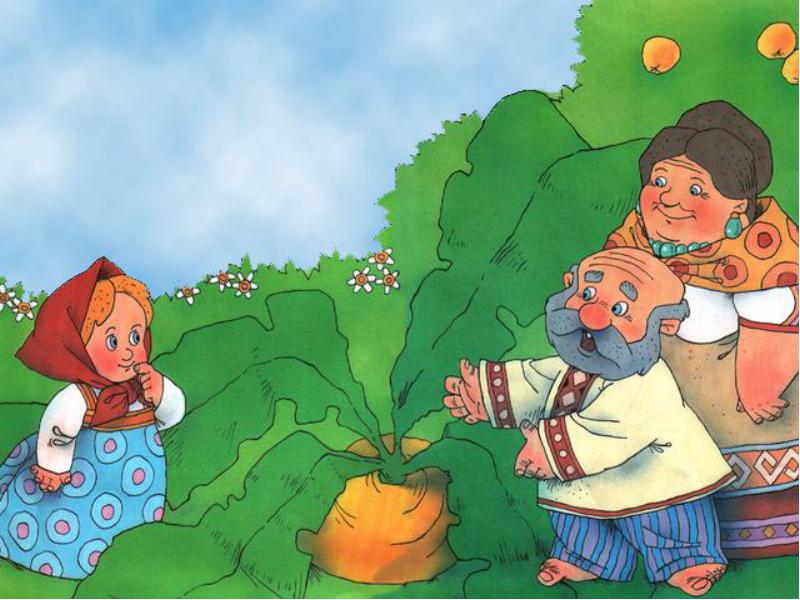 Подведём итоги.
1-Для записи числовой информации в математике используют…. 
2-Числом можно обозначить ….
3-Числовую информацию можно преобразовать ….
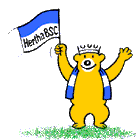 Домашнее задание:стр.19-24, задание стр.25.
Урок полезен, всё понятно. 
Лишь кое-что чуть-чуть неясно.
Ещё придётся потрудиться.
Да, трудно всё-таки учиться!
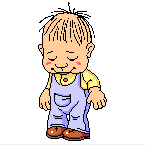